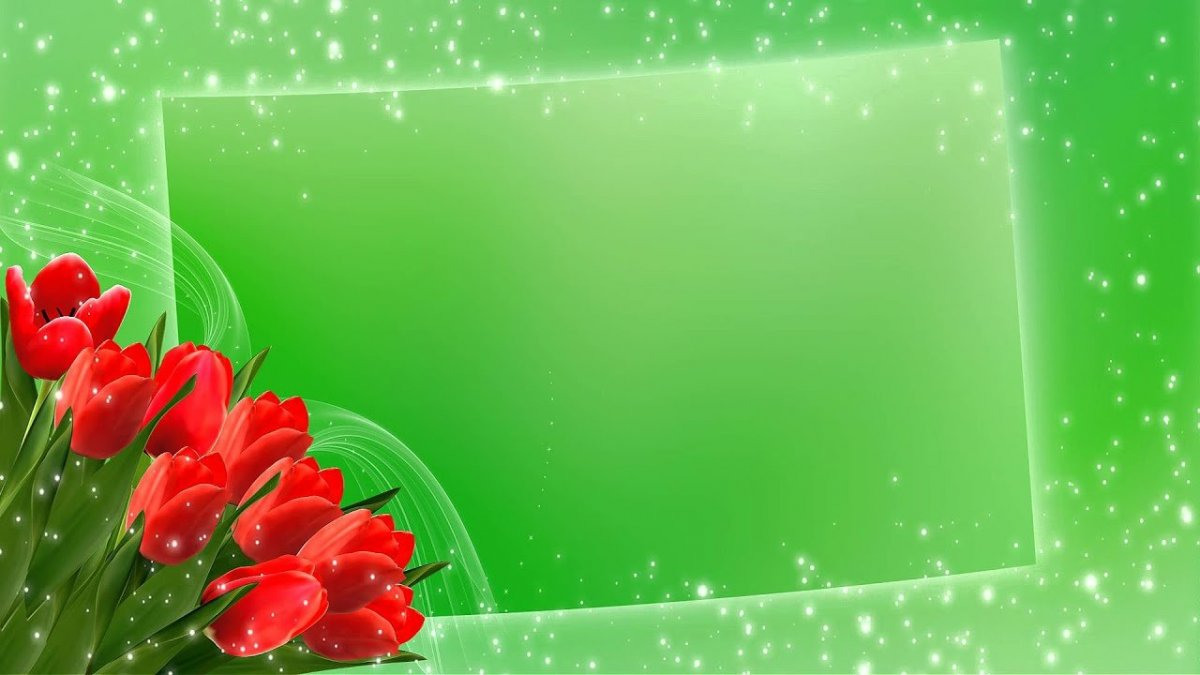 Муниципальное казенное дошкольное образовательное учреждение Искитимского района Новосибирской области детский сад комбинированного вида «Красная шапочка» р.п. Линево 633216, Новосибирская область, Искитимский район, р.п. Линево, 4-й микрорайон, дом 15Контактный телефон: 8 (383) 43-33-821 Факс: 8 (383) 43-33-821Адрес электронной почты: ds_kra_isk@edu54.ru
ПРАЗДНИК 8 МАРТА КАСТИНГ ДЛЯ ЖУРНАЛА «МОДНИЦА»
 в подготовительной группе «Белоснежка»
  




Выполнила: Артюшенко Ю.В.
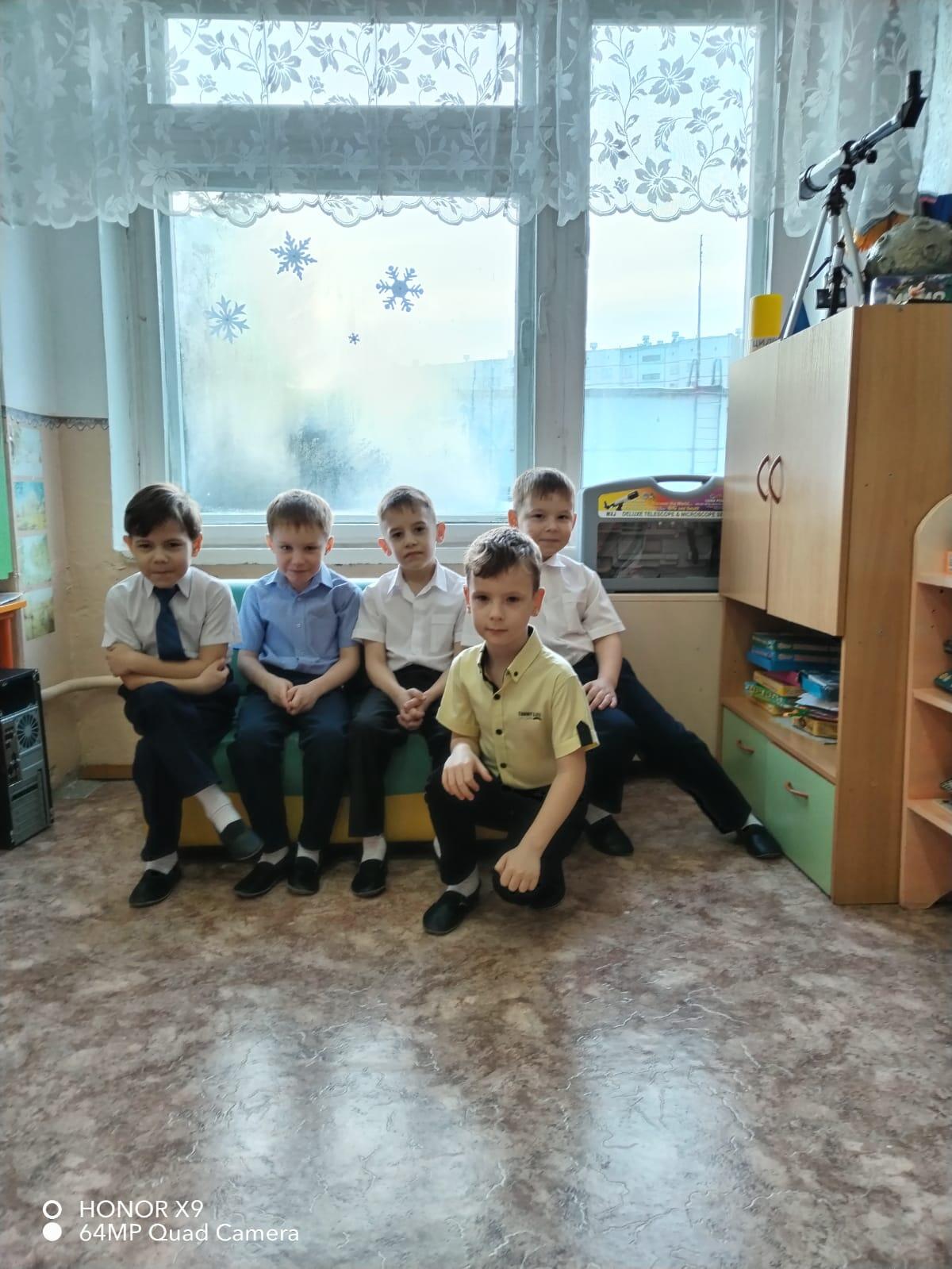 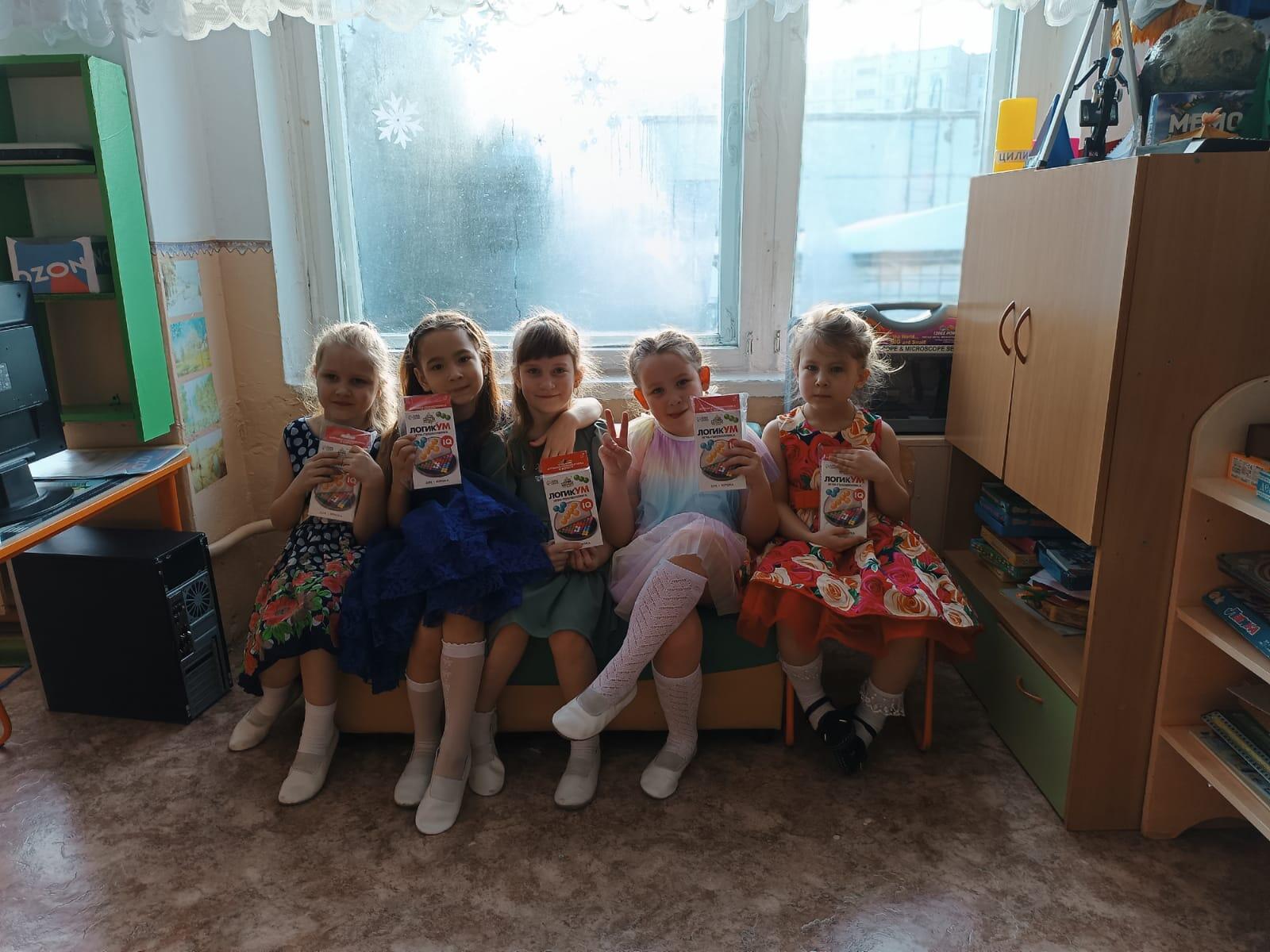 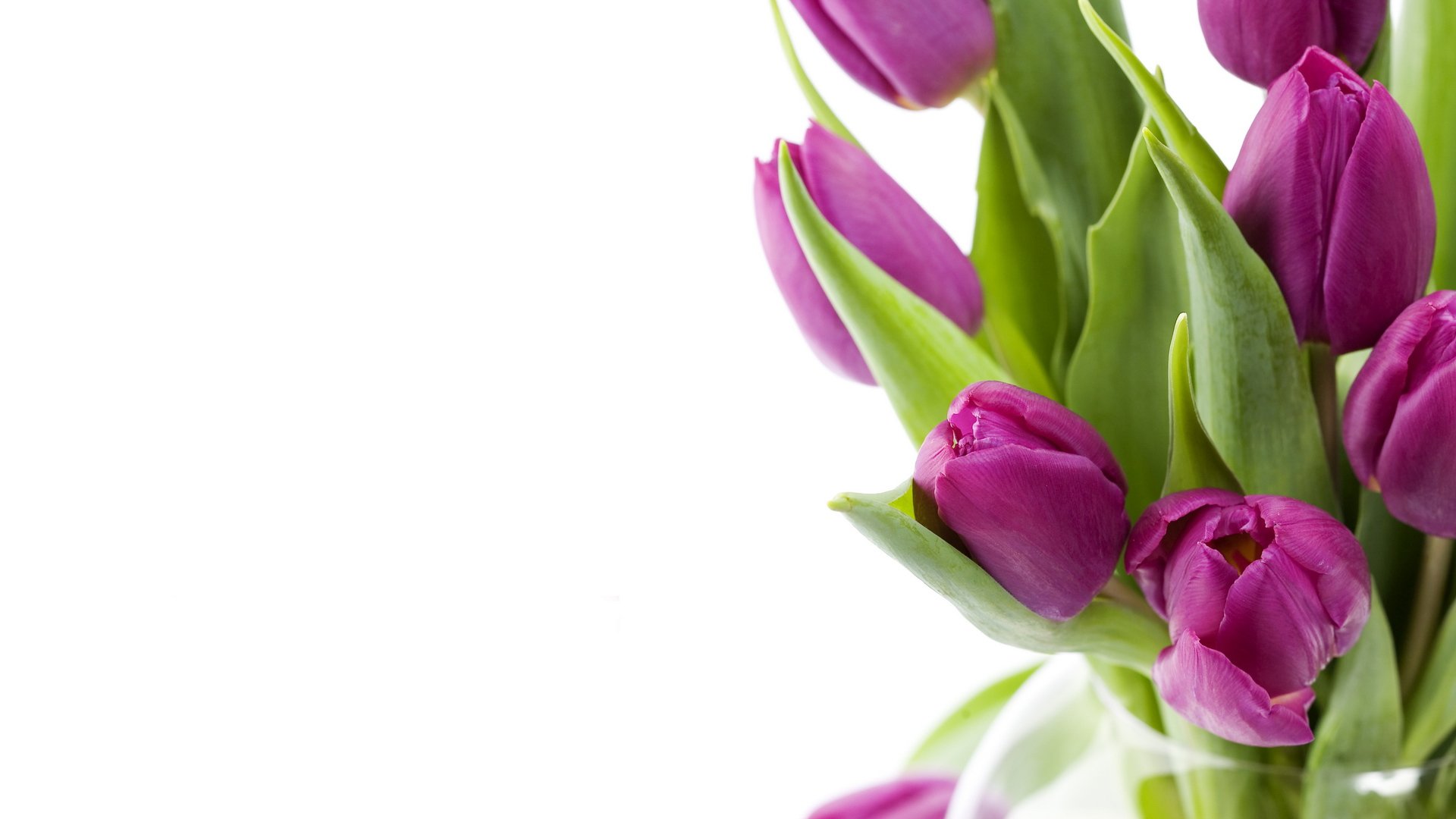 Исполнение песни «Розы для мамы»
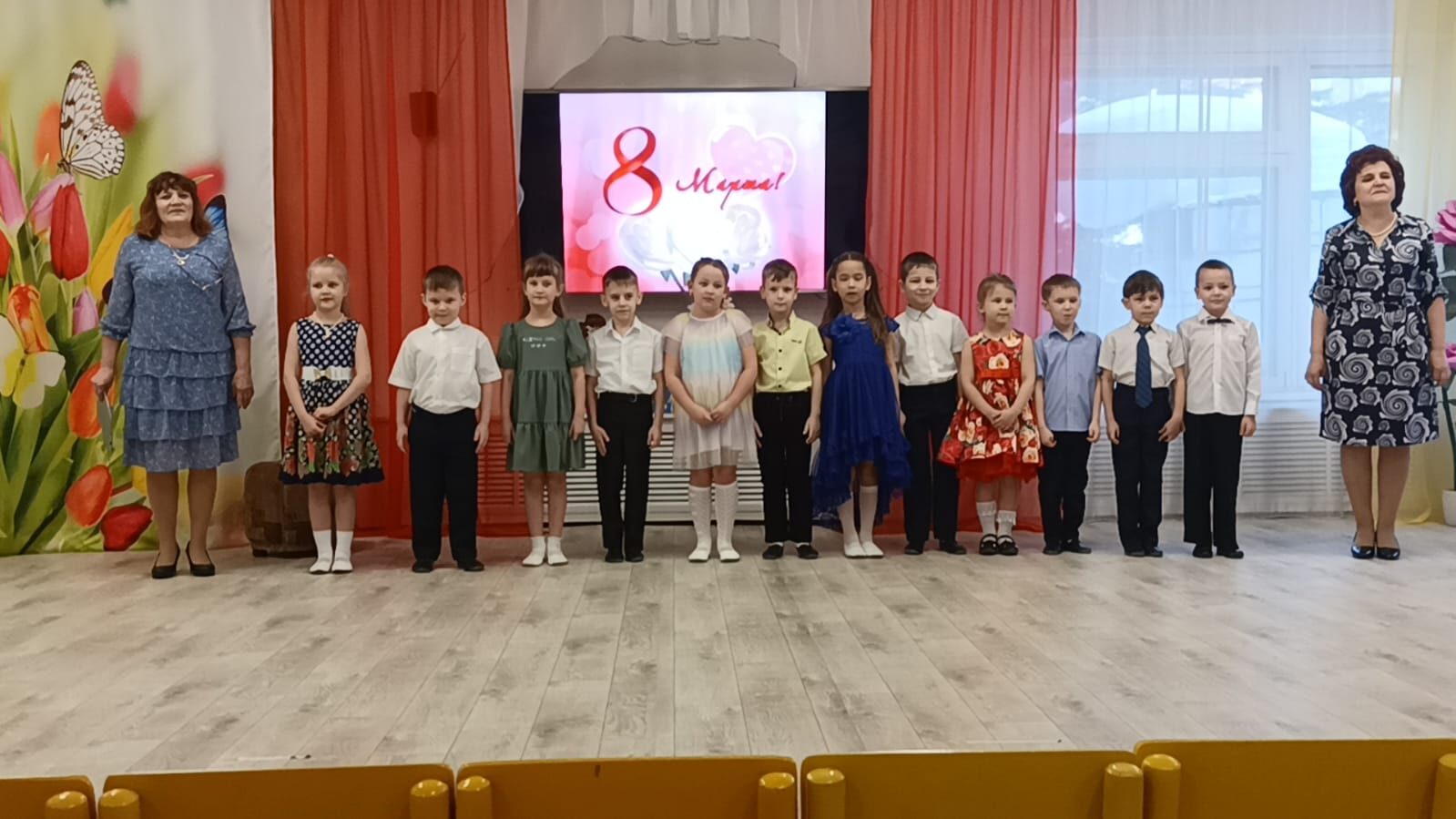 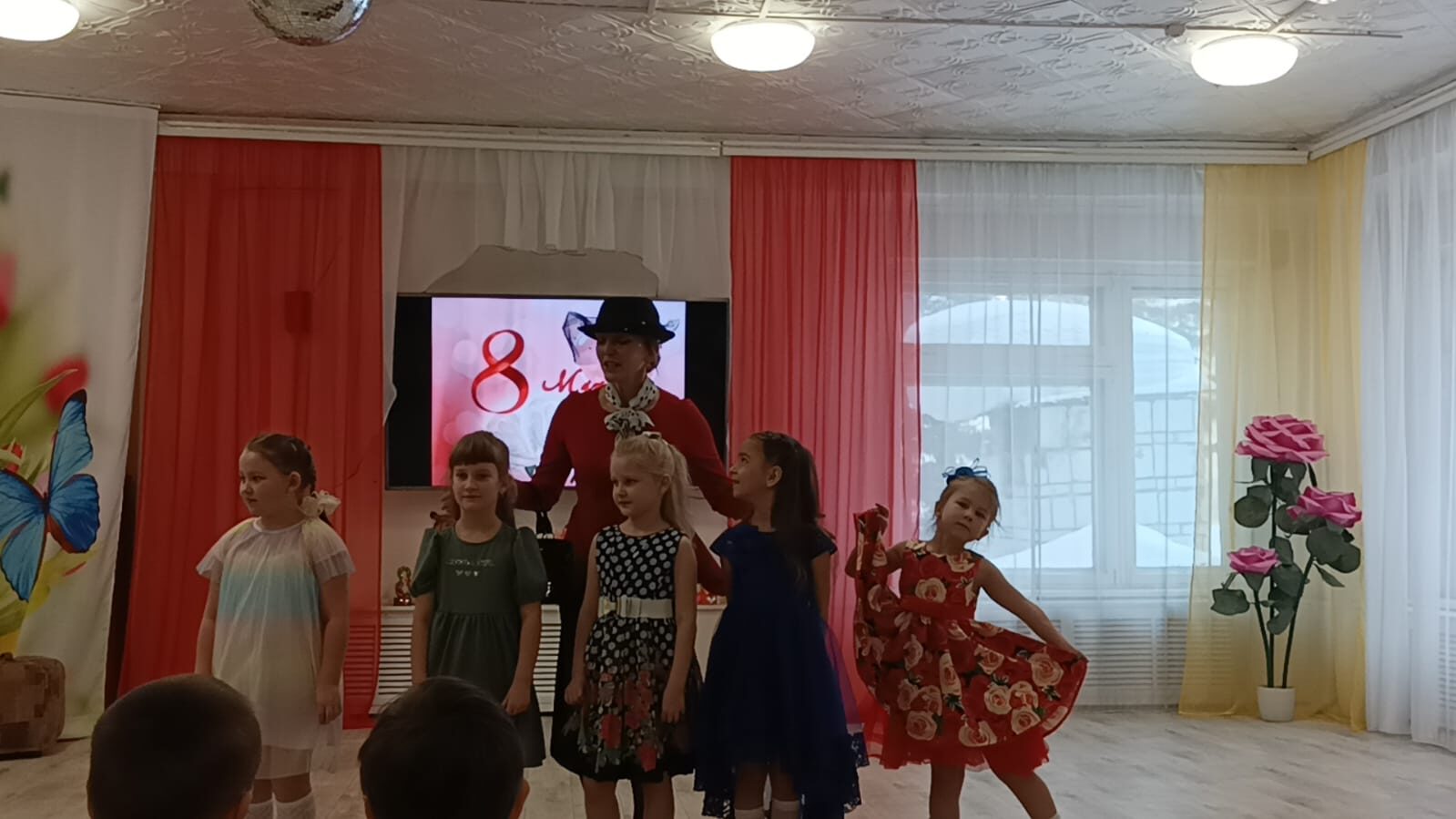 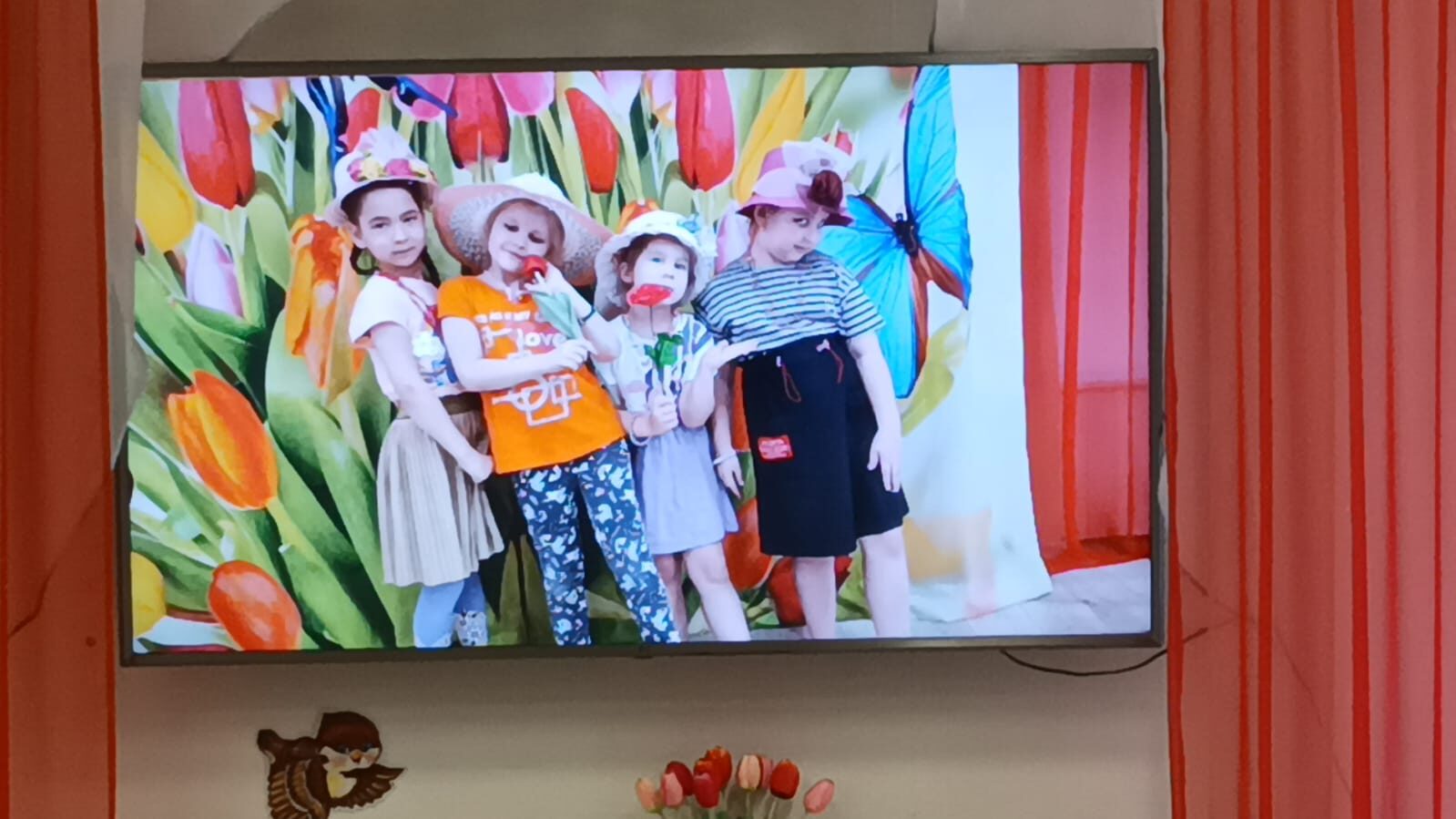 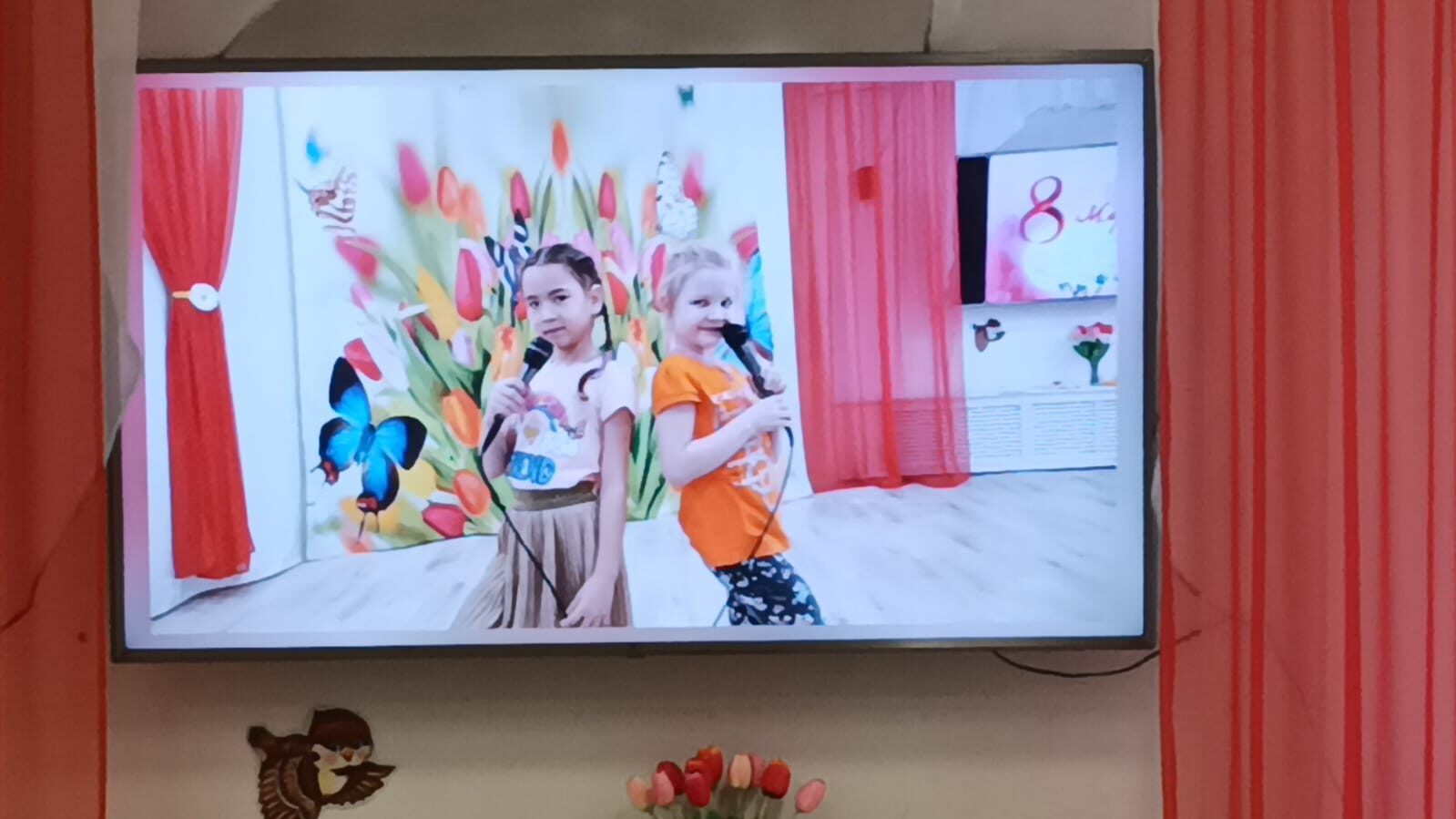 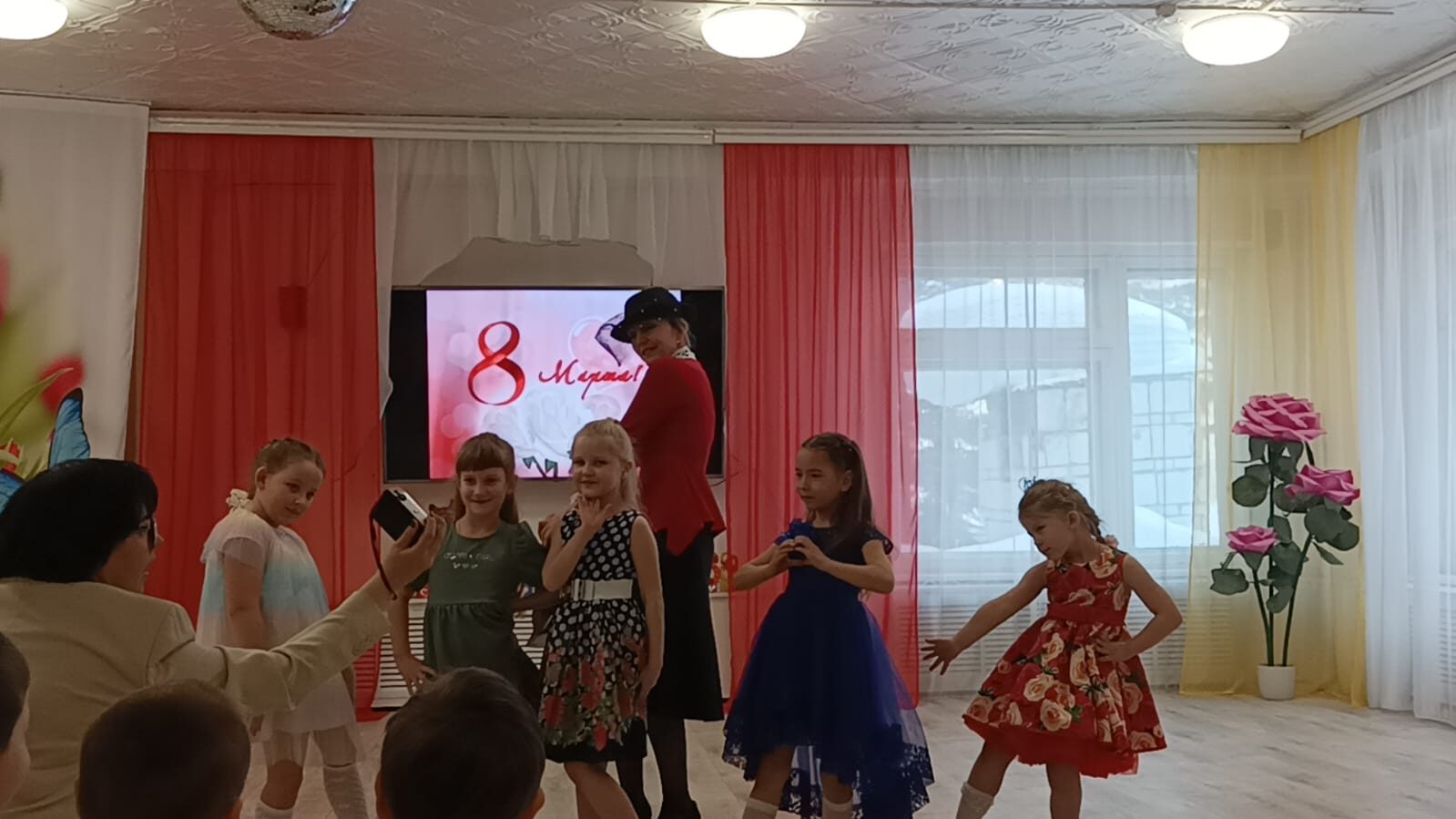 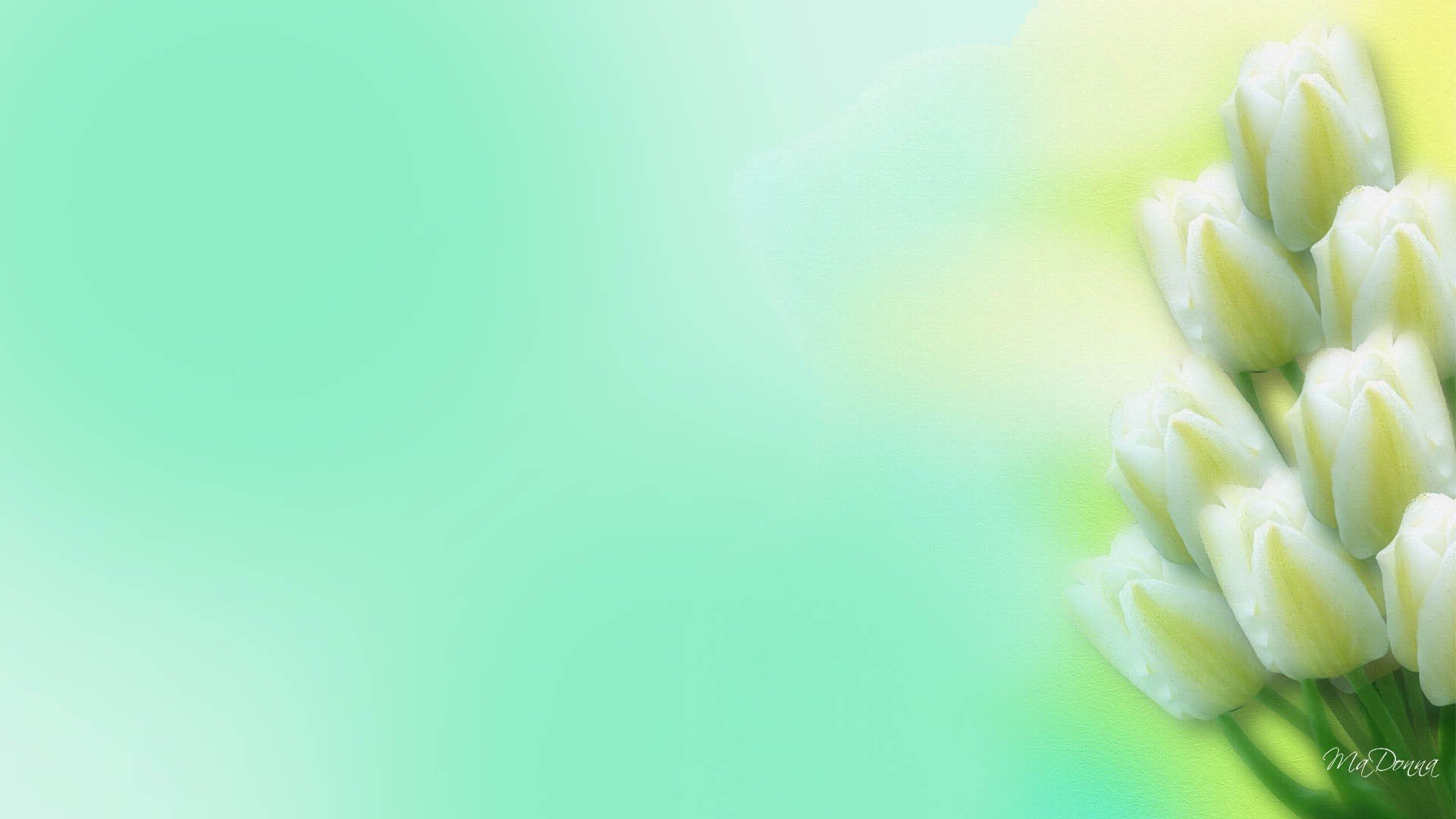 Музыкальный подарок для мамочек и бабушек 
от Анастасии Кудейкиной
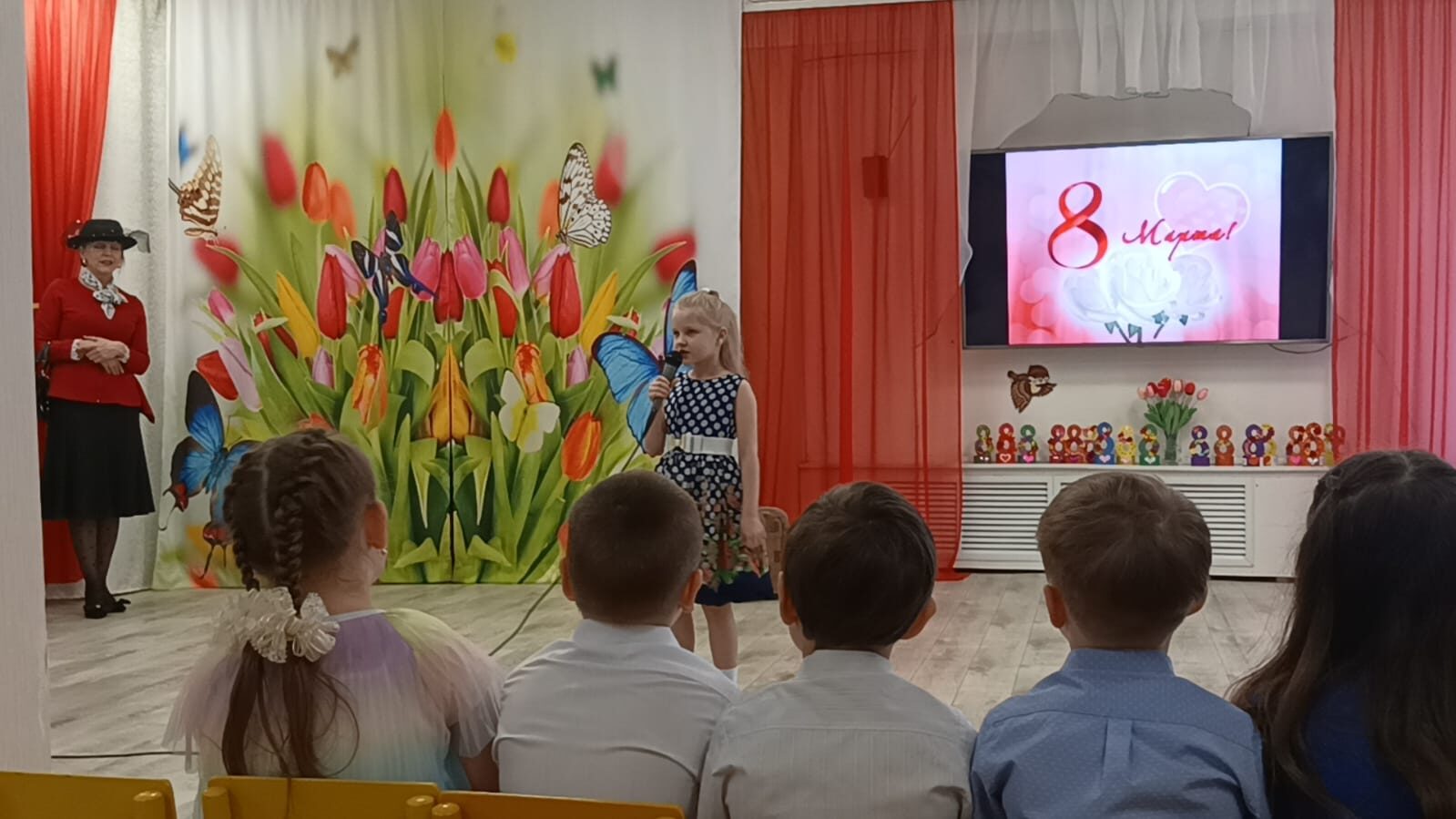 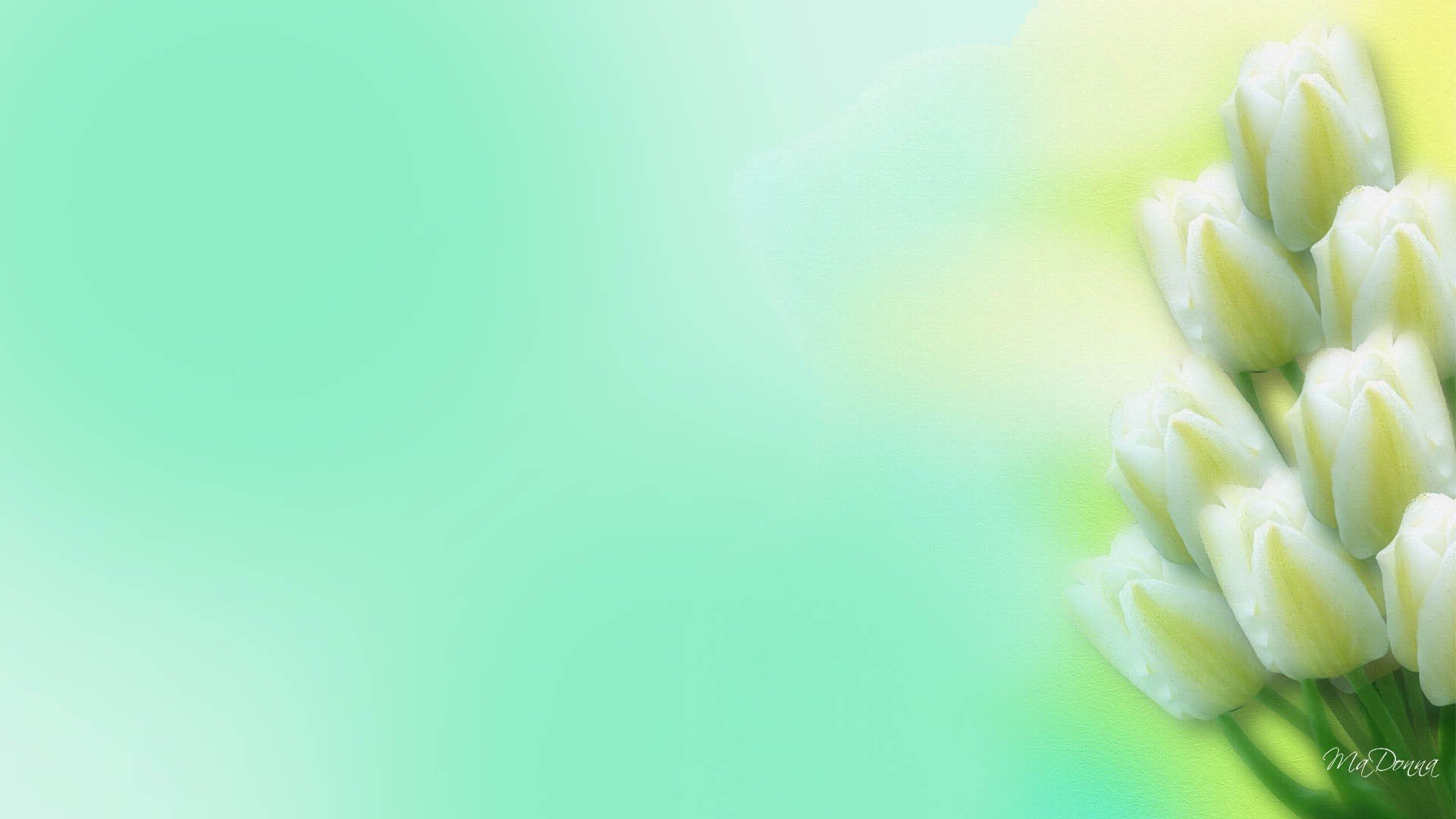 Оркестр колокольчиков в исполнении наших мальчиков
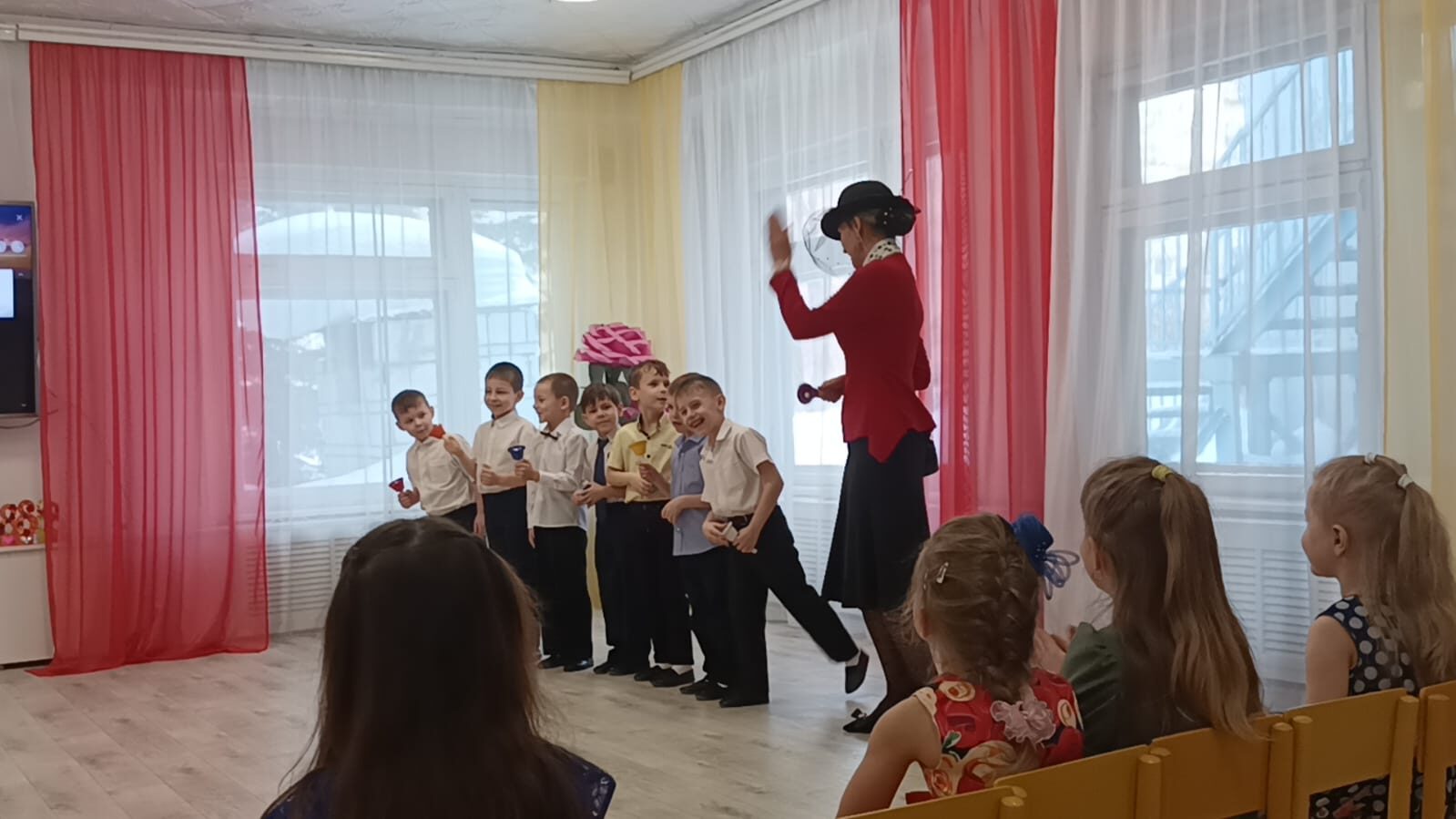 Танец «МОДНИЦА»
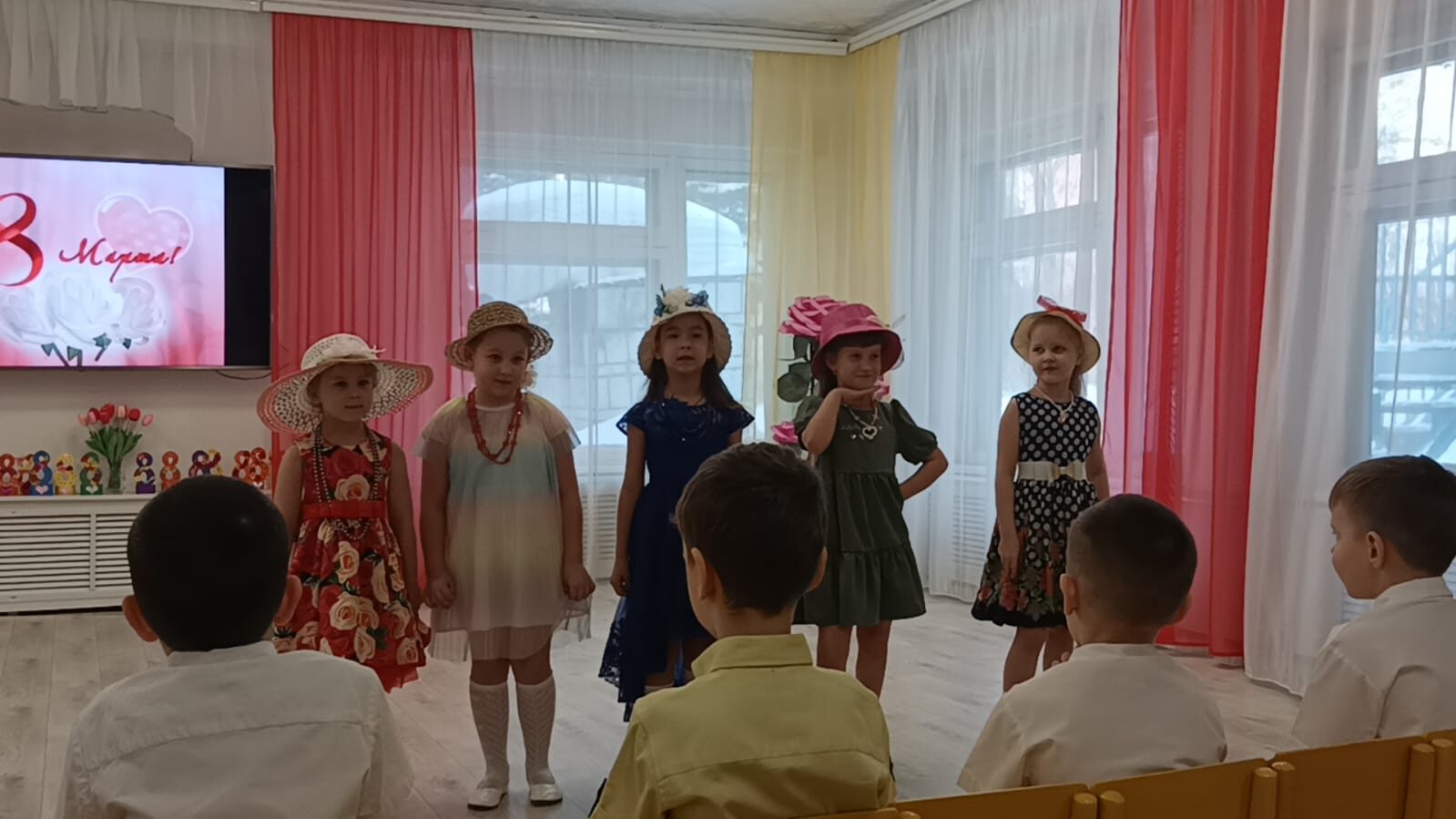 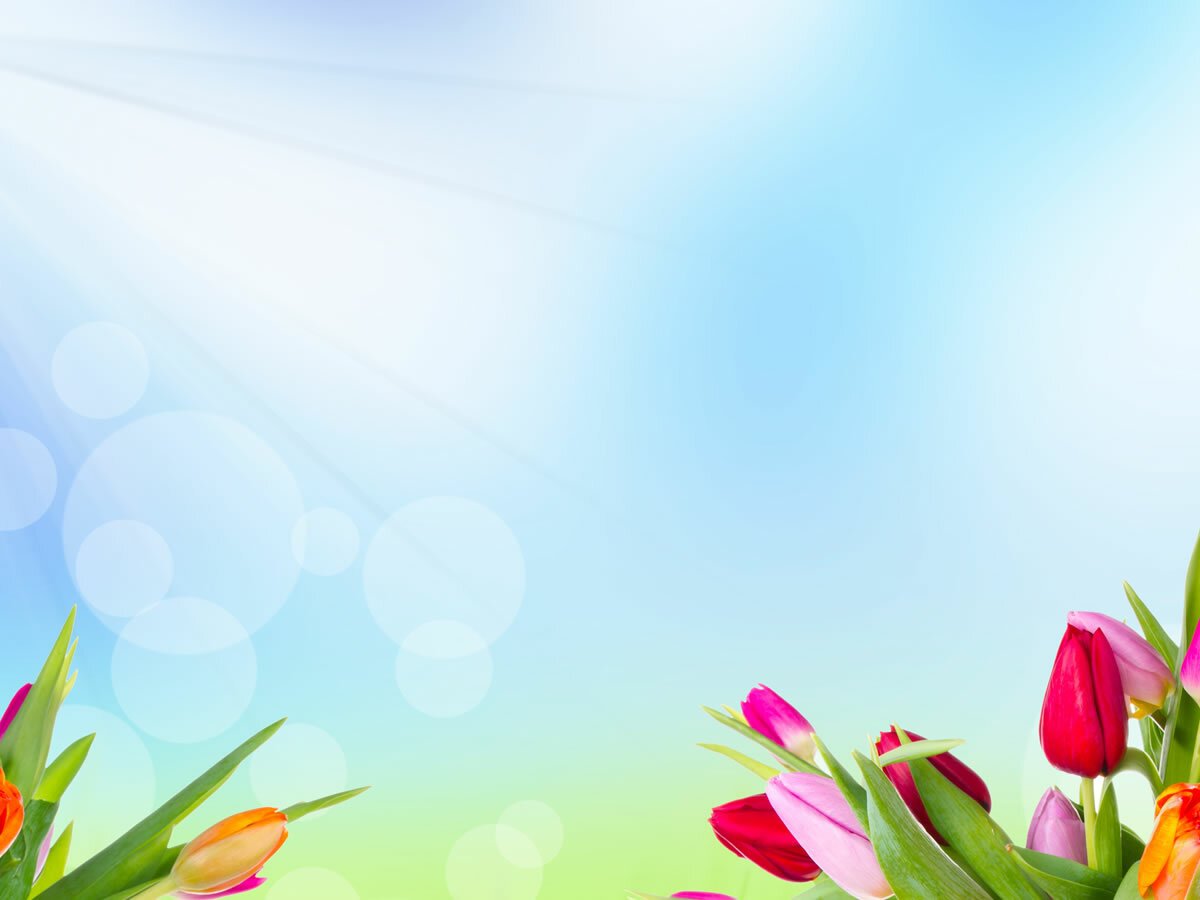 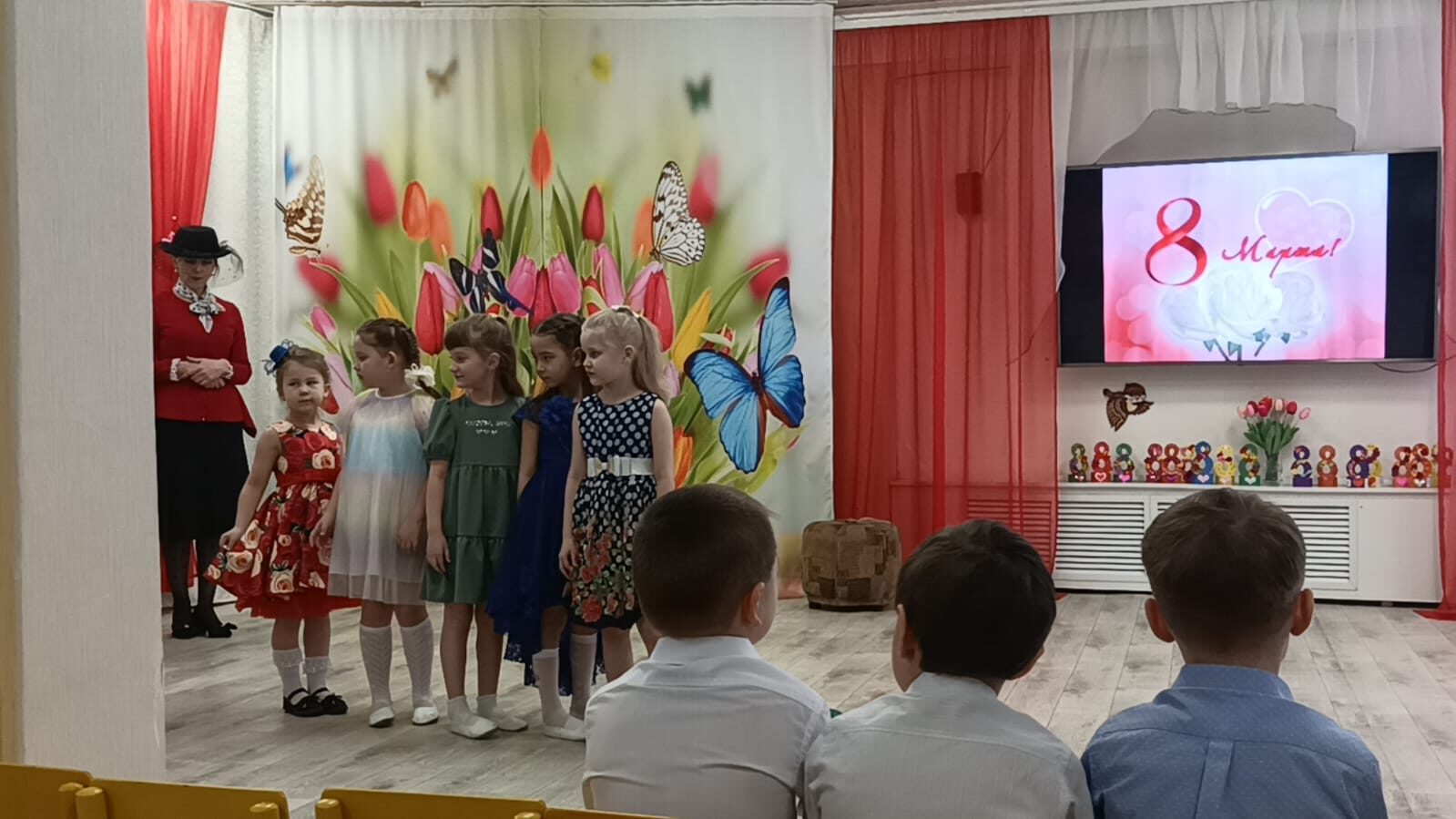 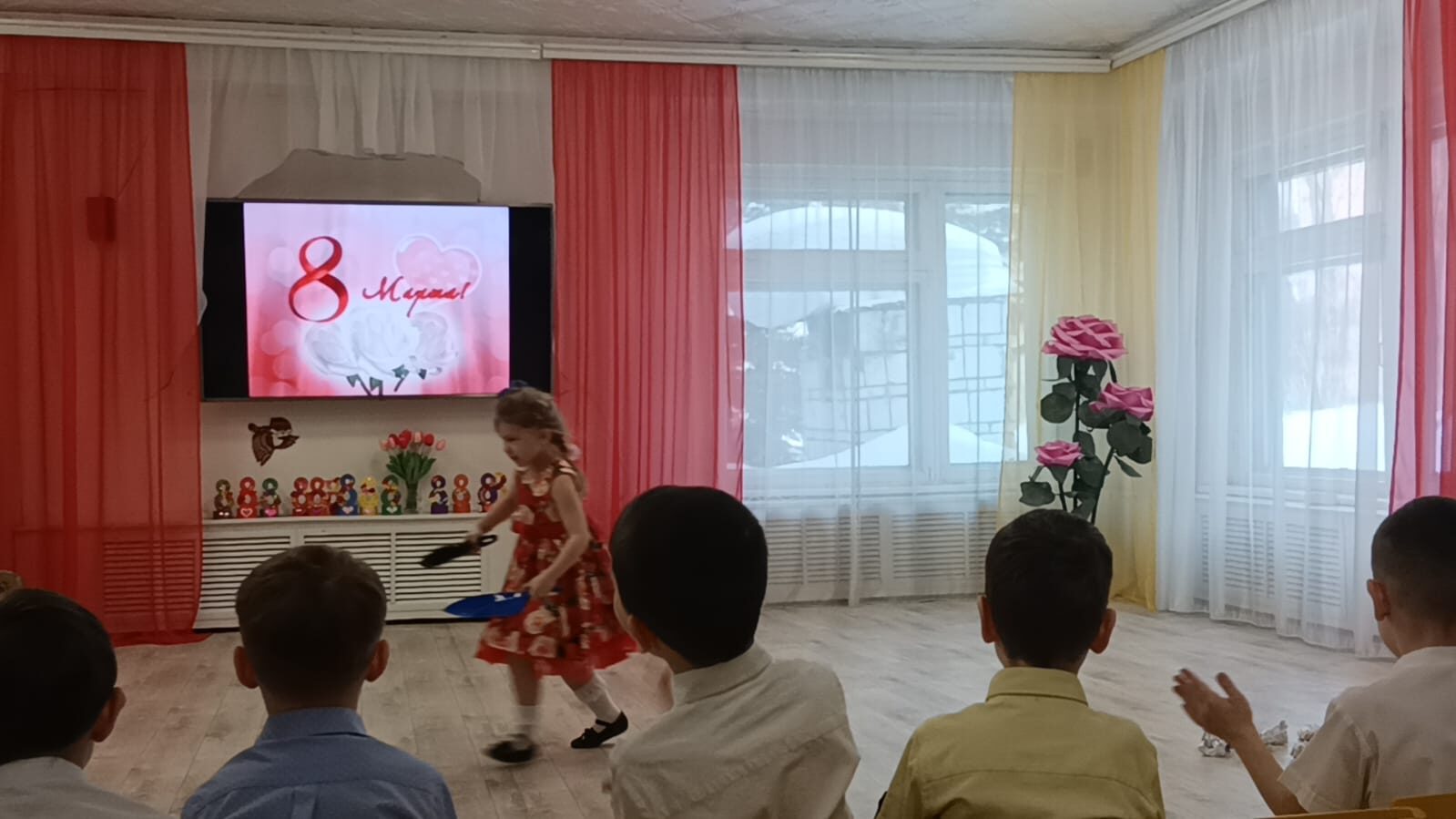 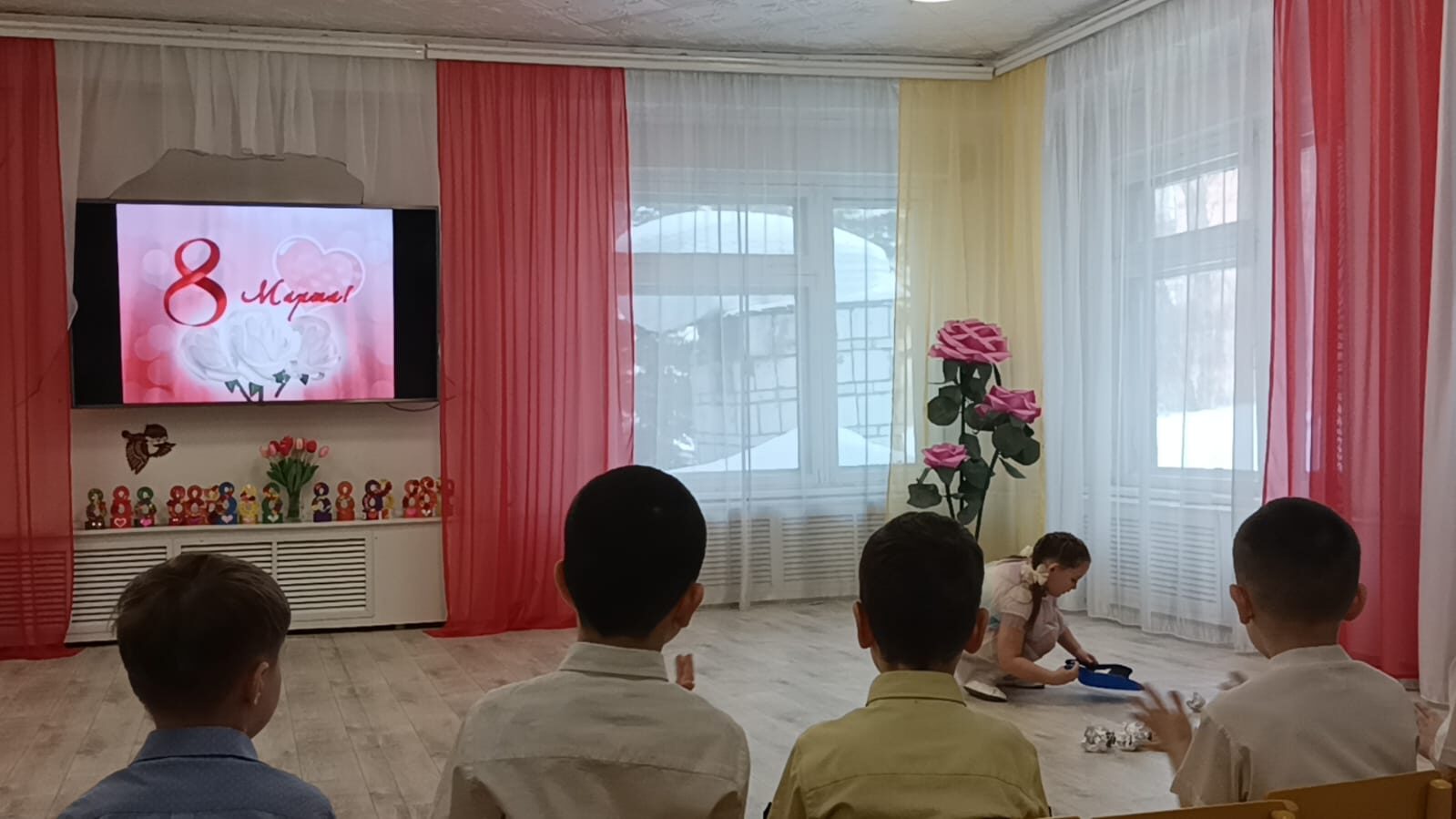 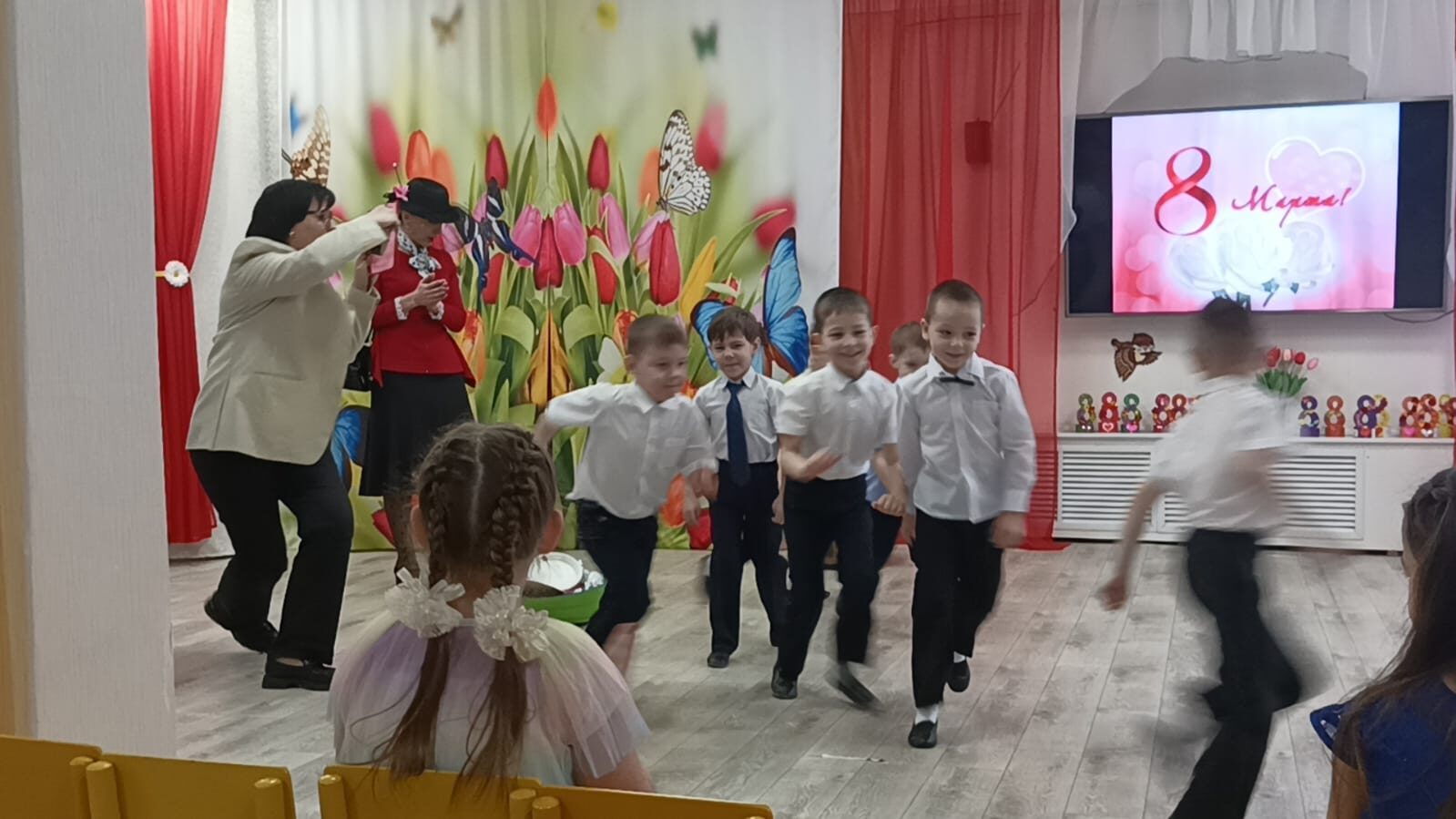 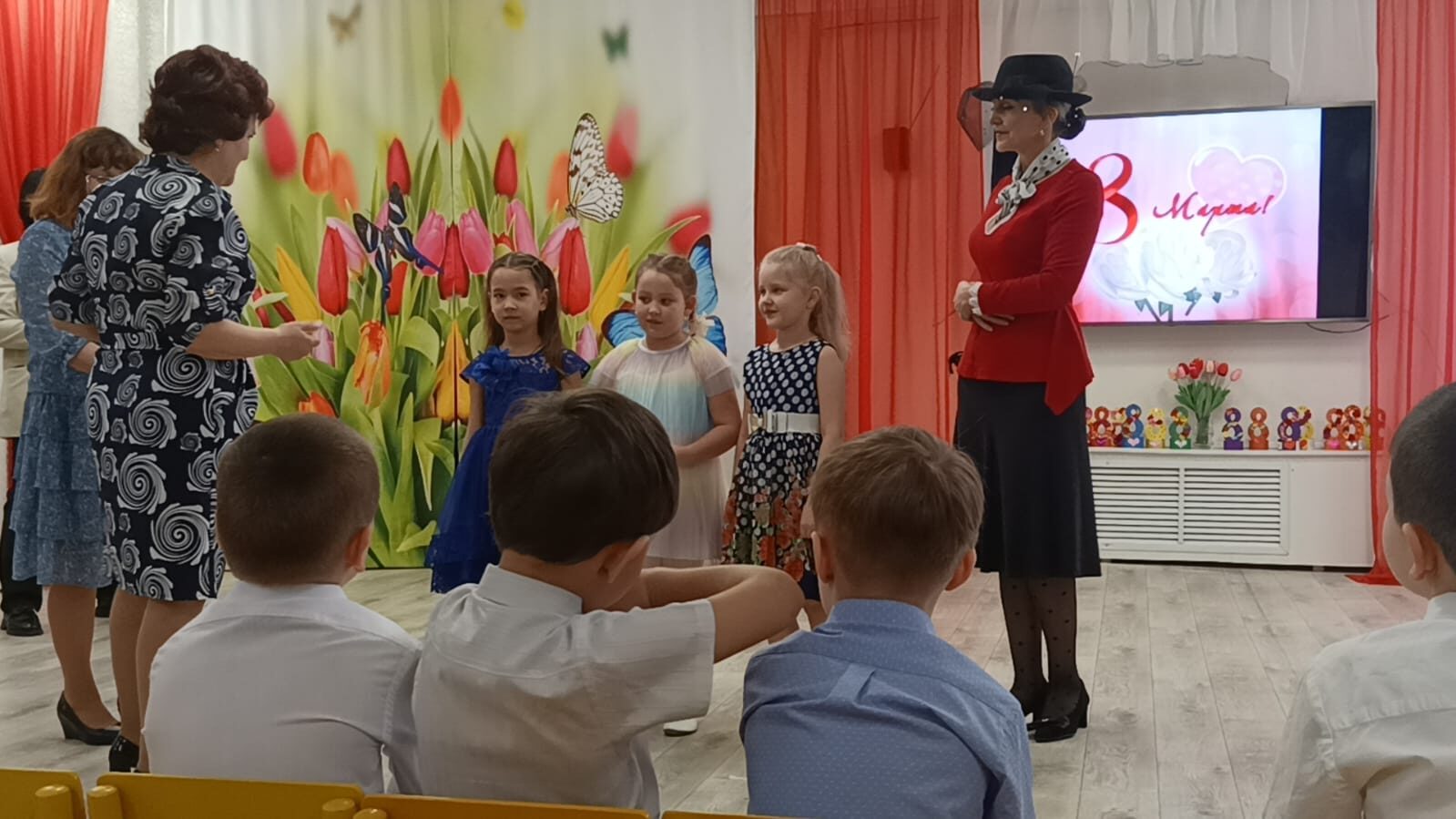 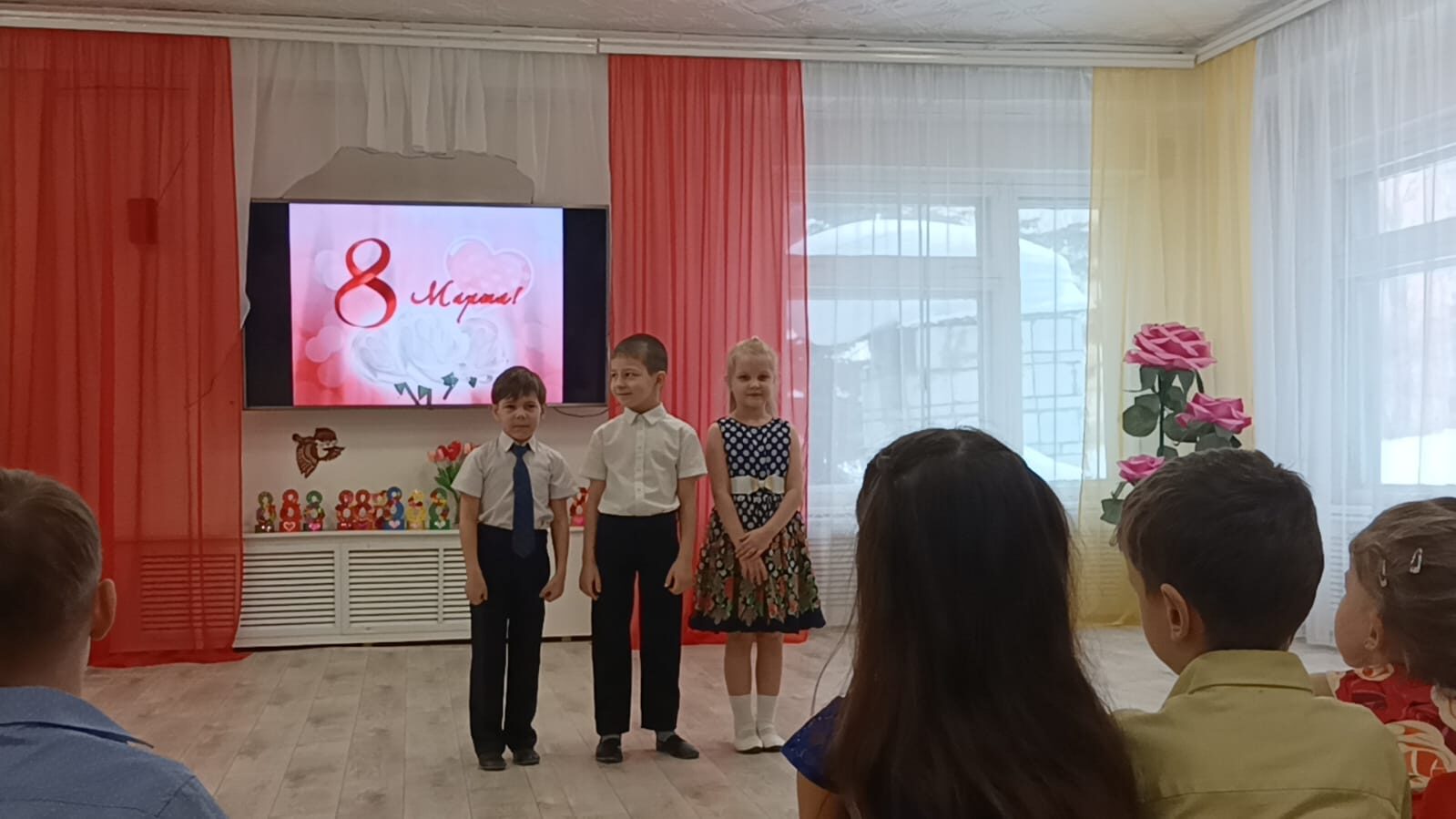 Исполнение стихотворений и песни для любимых бабушек
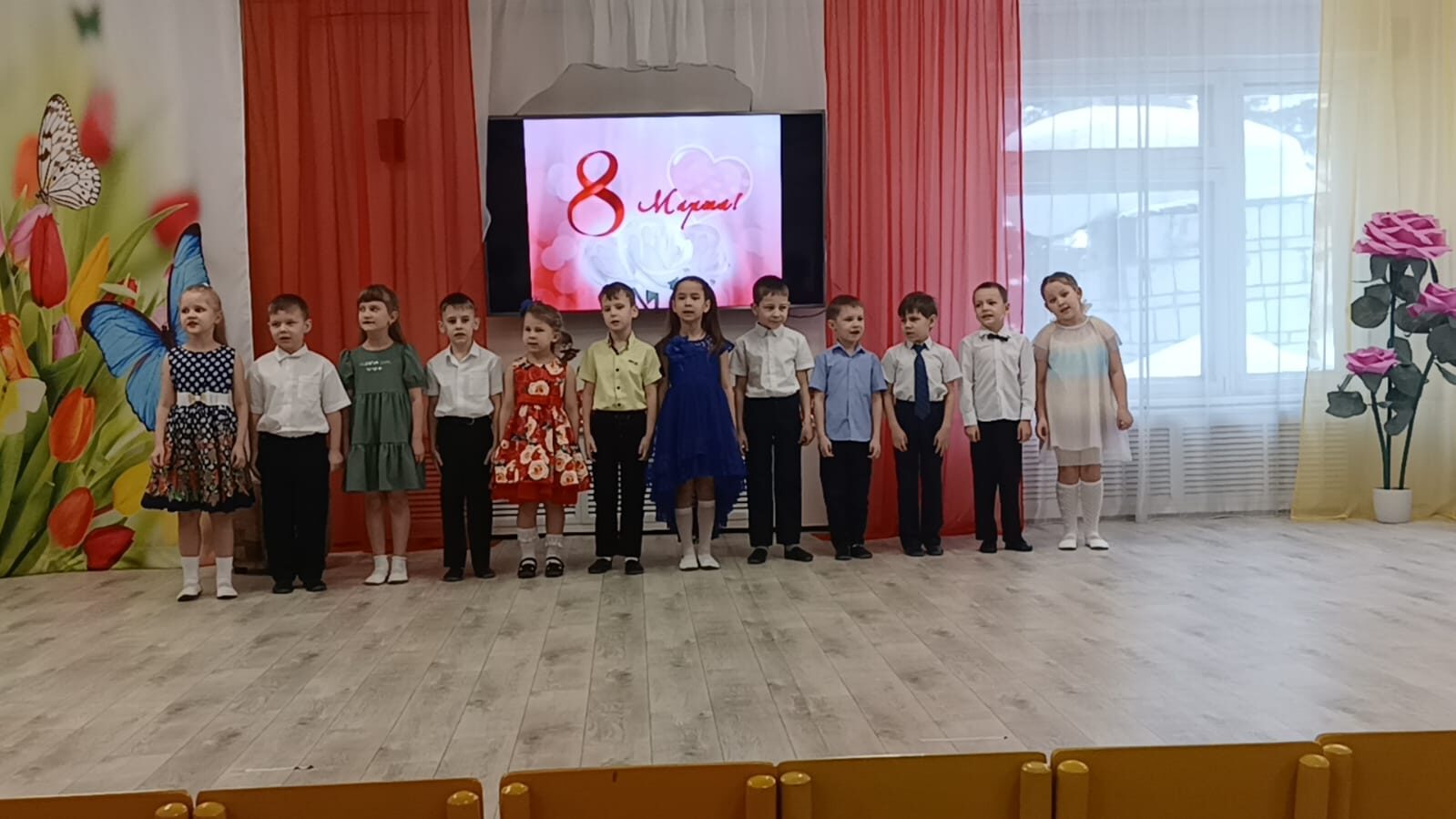 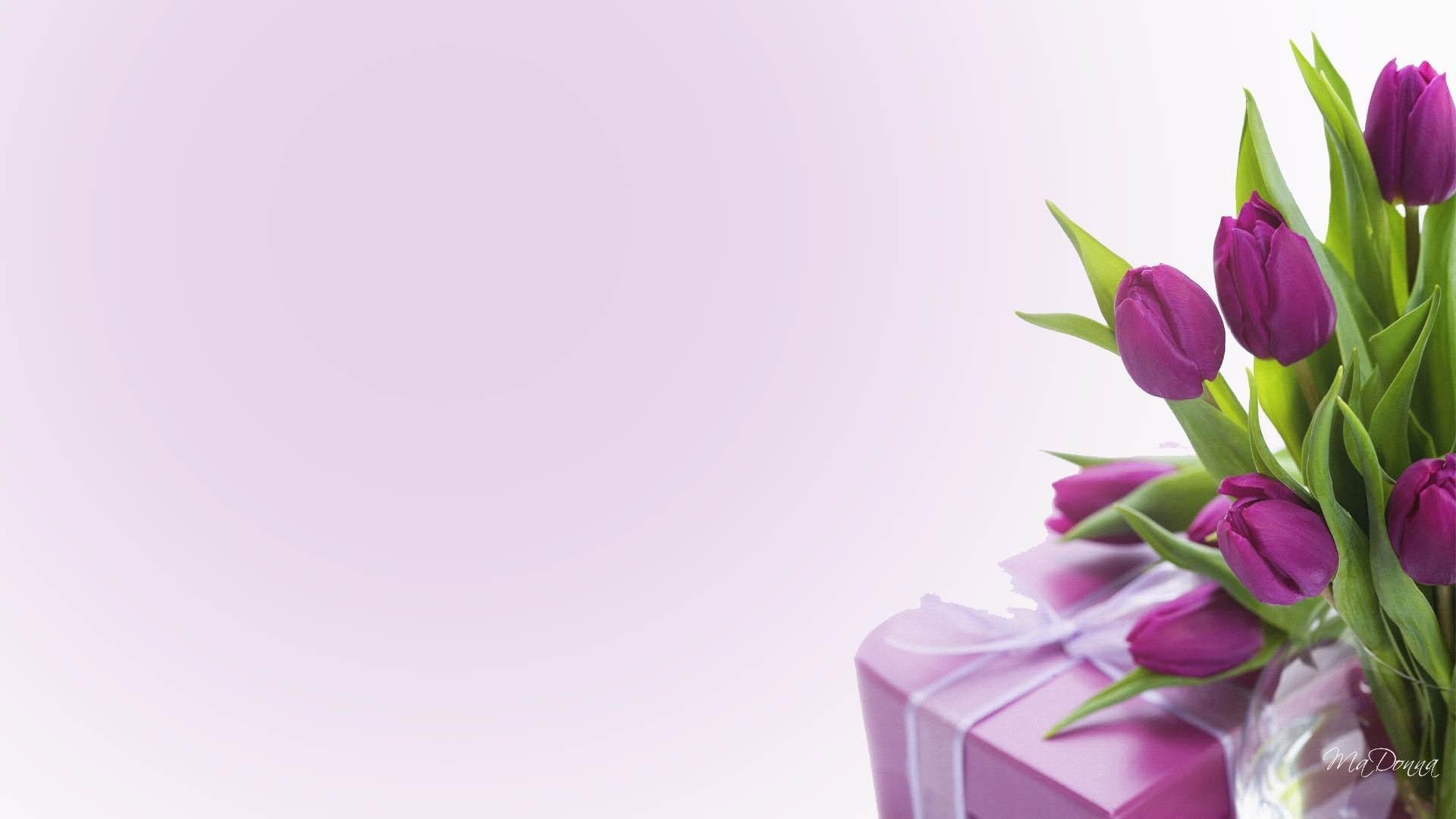 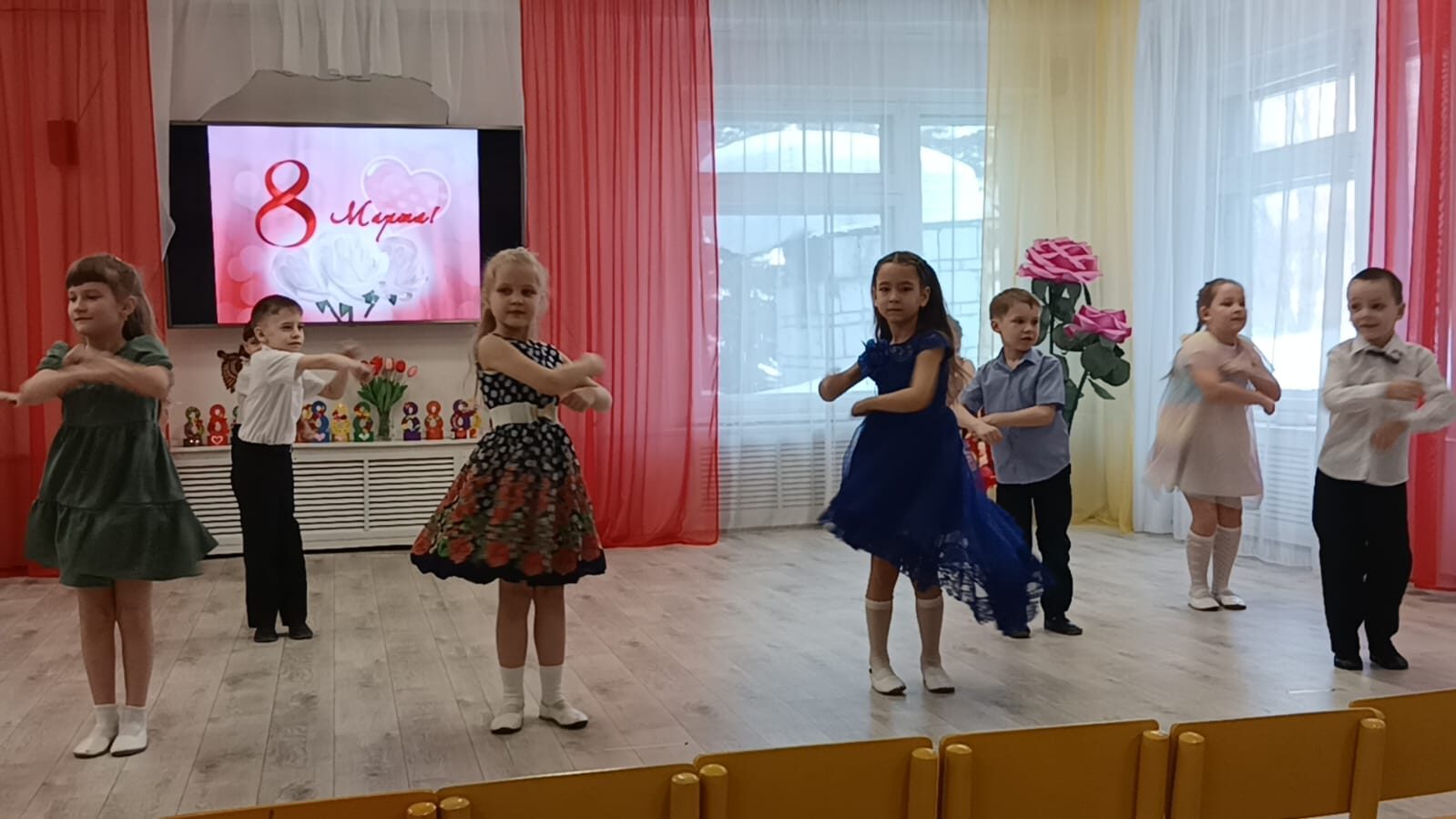 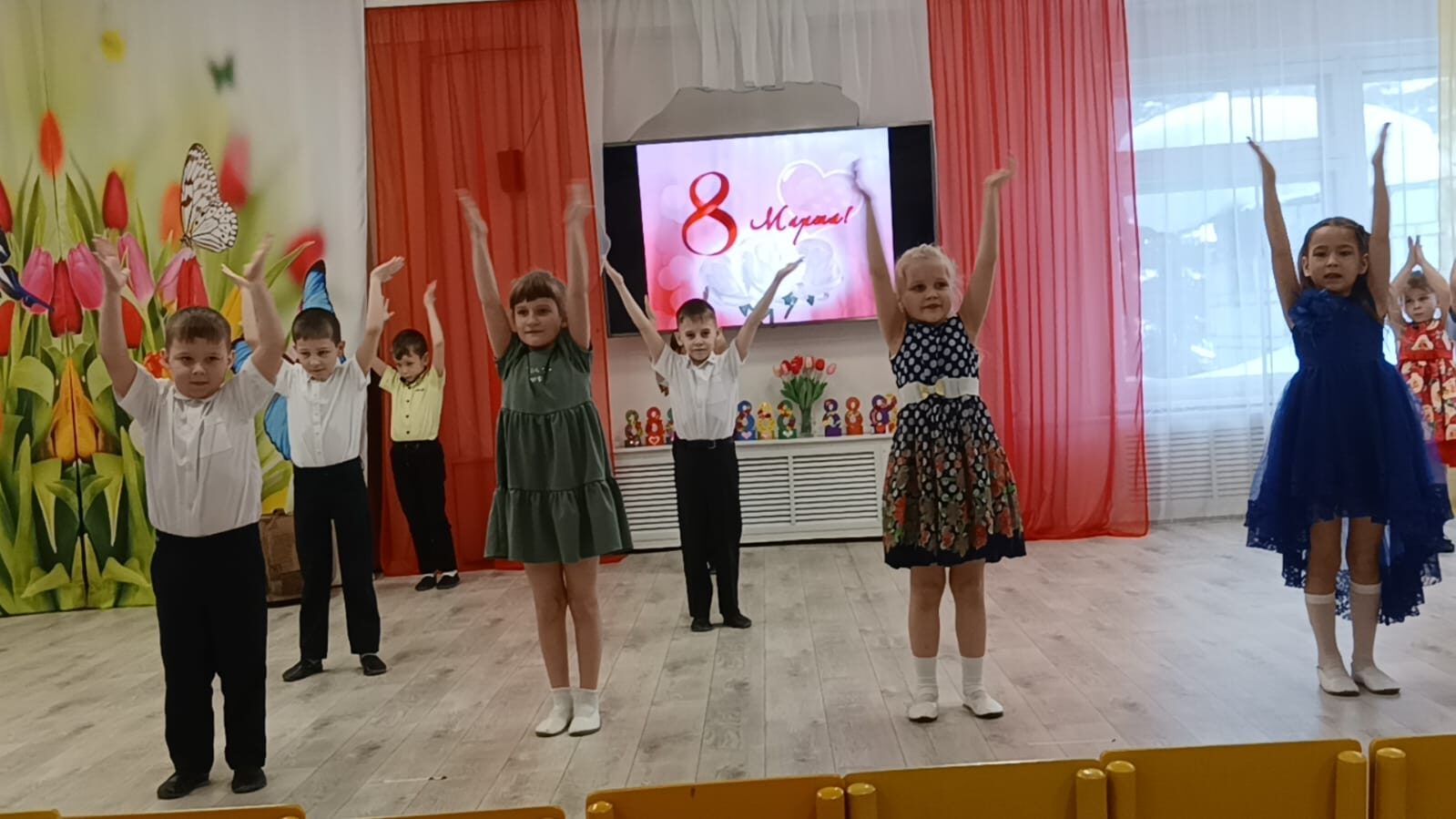 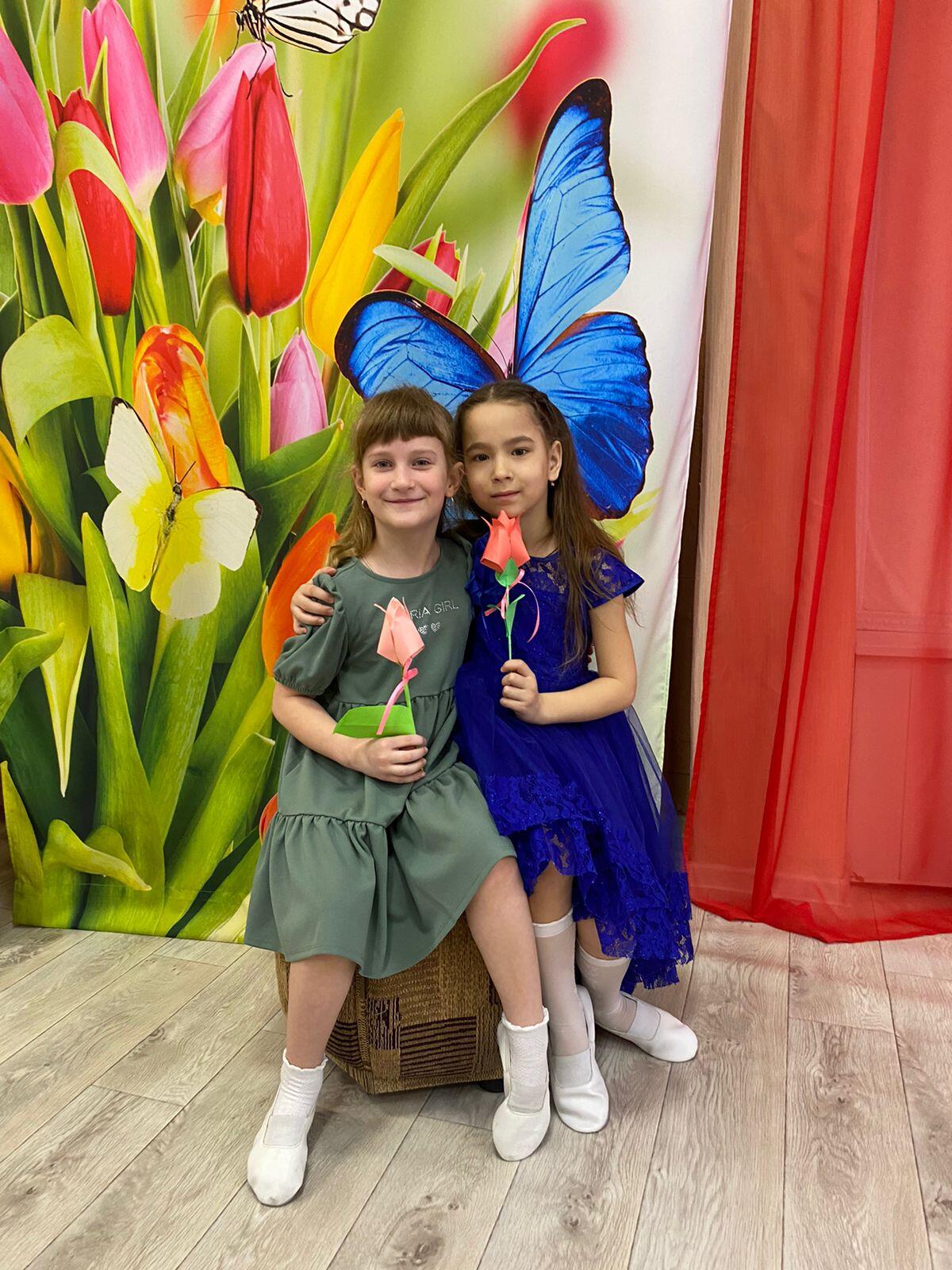 ПОДАРКИ ДЛЯ МАМОЧЕК И БАБУШЕК
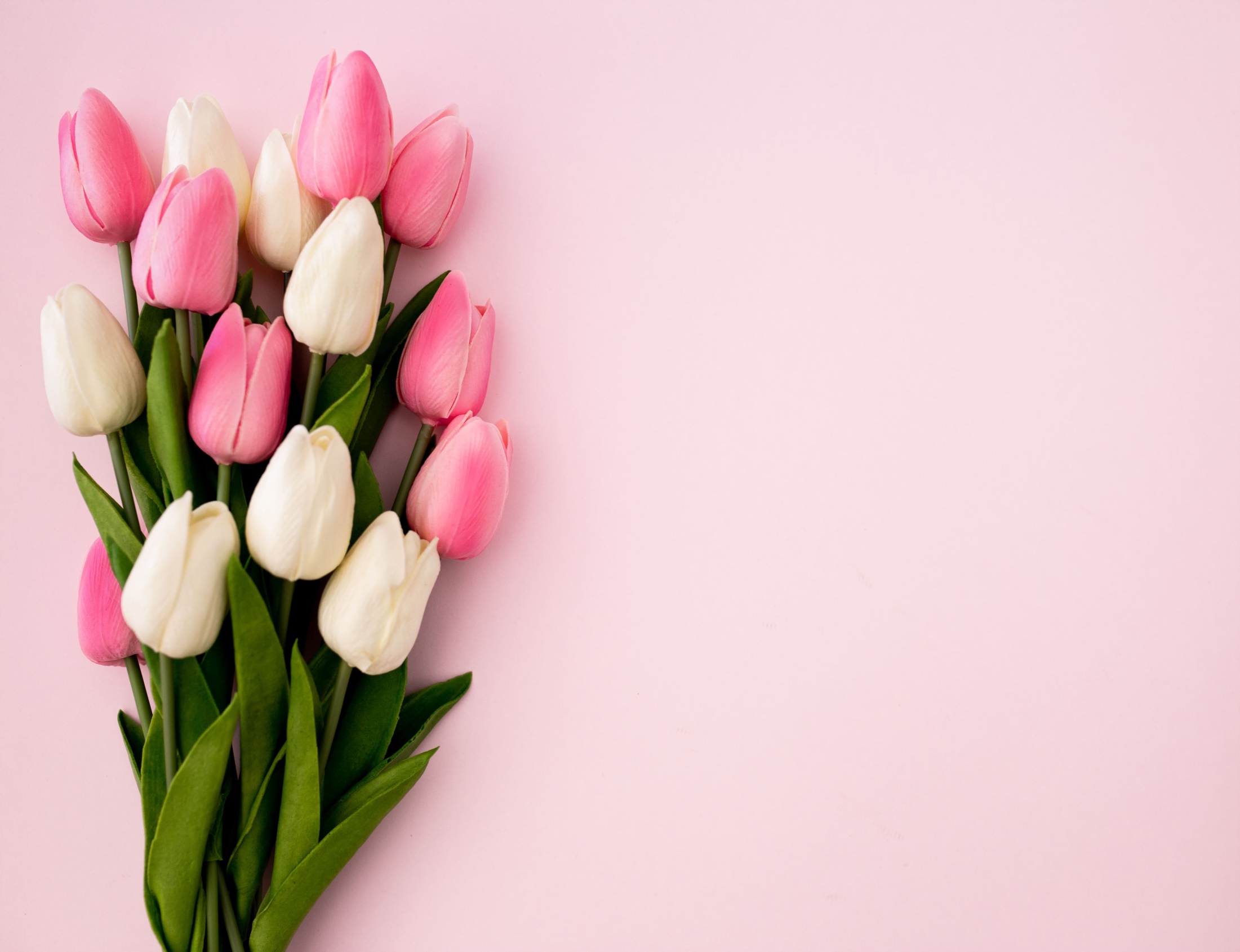 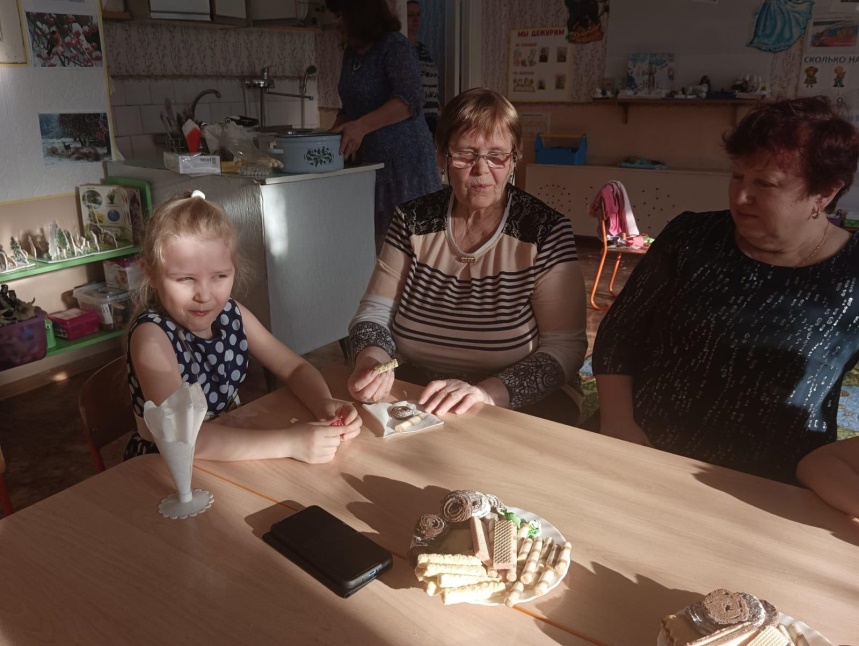 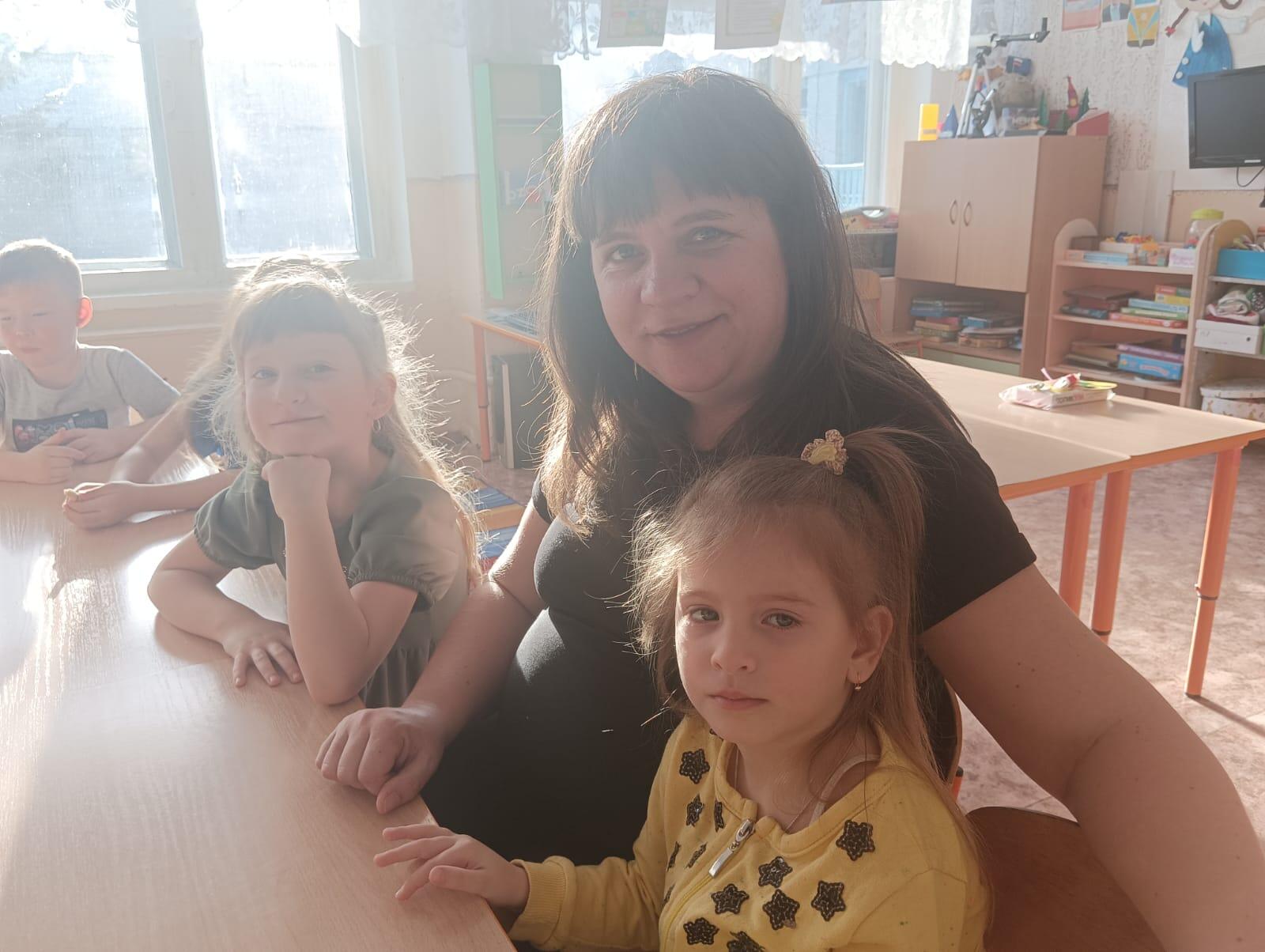 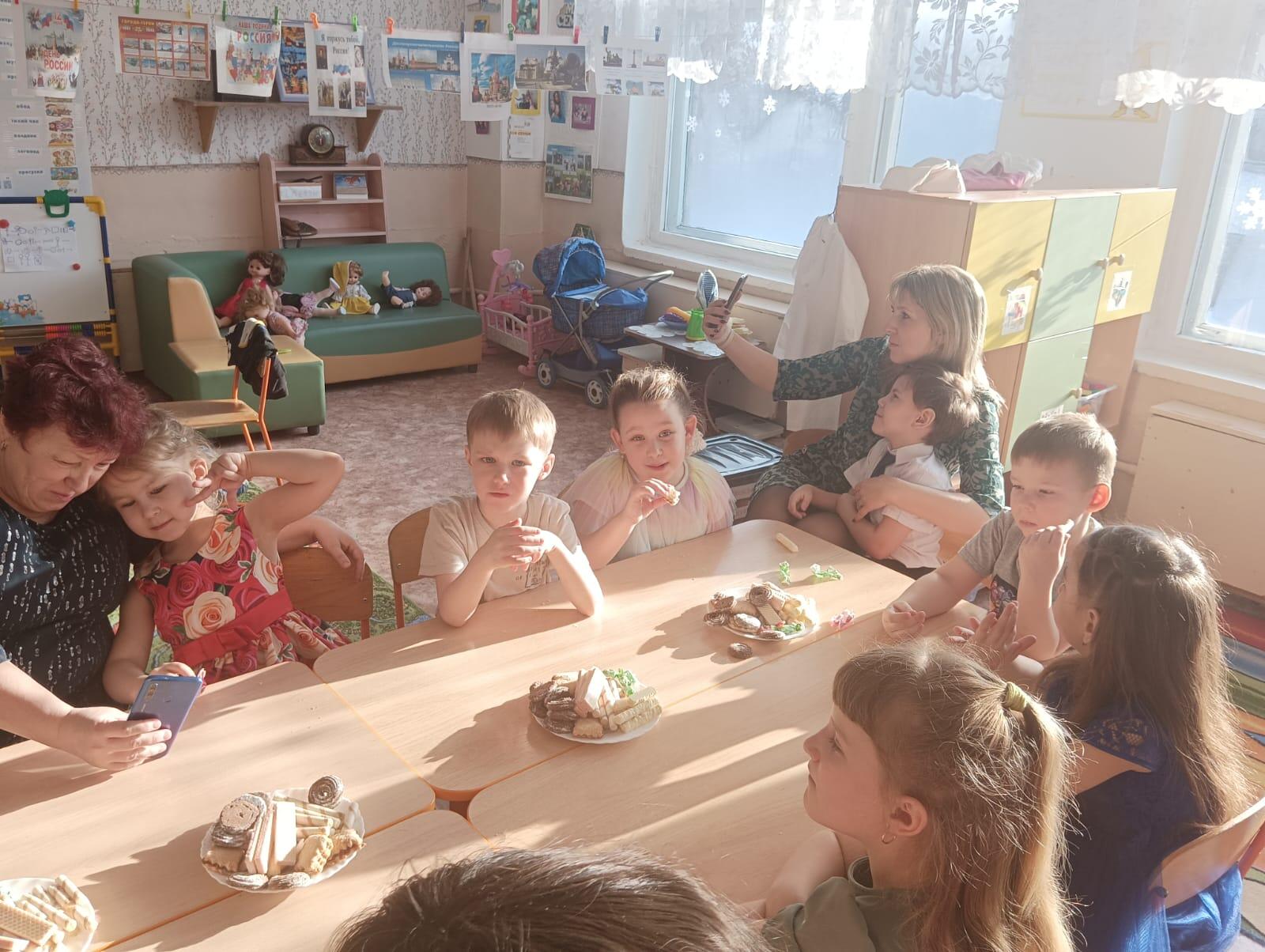 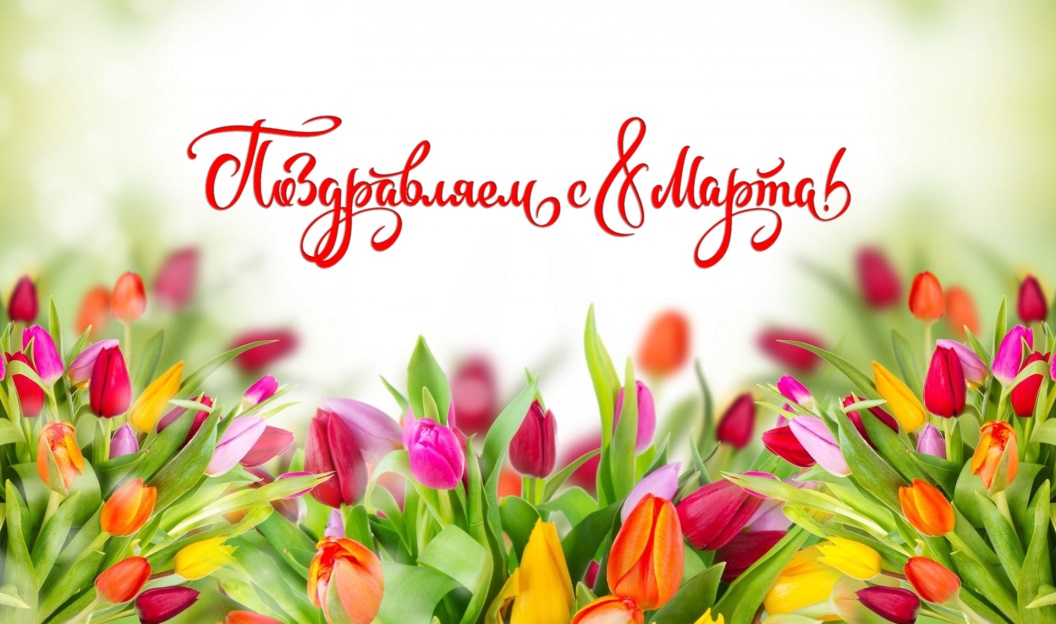